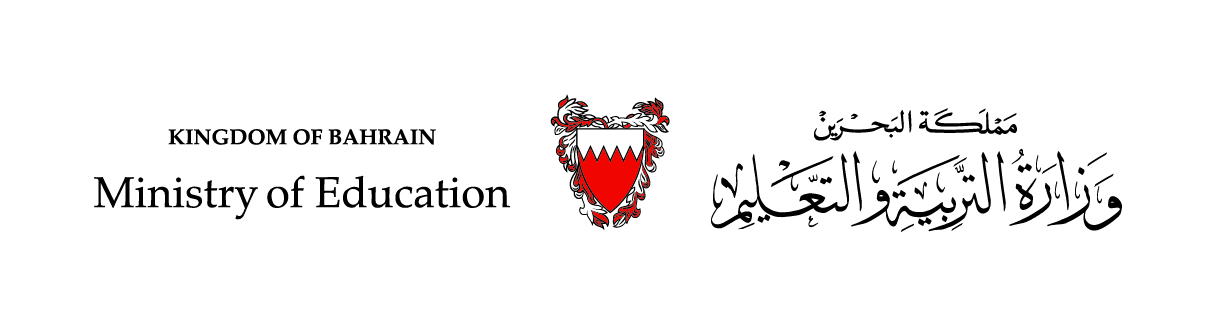 رياضيات الصف الثالث الابتدائي – الجزء الأول
(3 – 1): طرح عددين كل منهما مكون من رقمين

(صفحة 63)
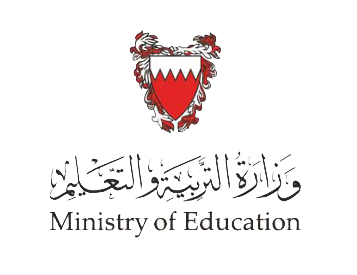 سنتعلّمُ في هذا الدرس
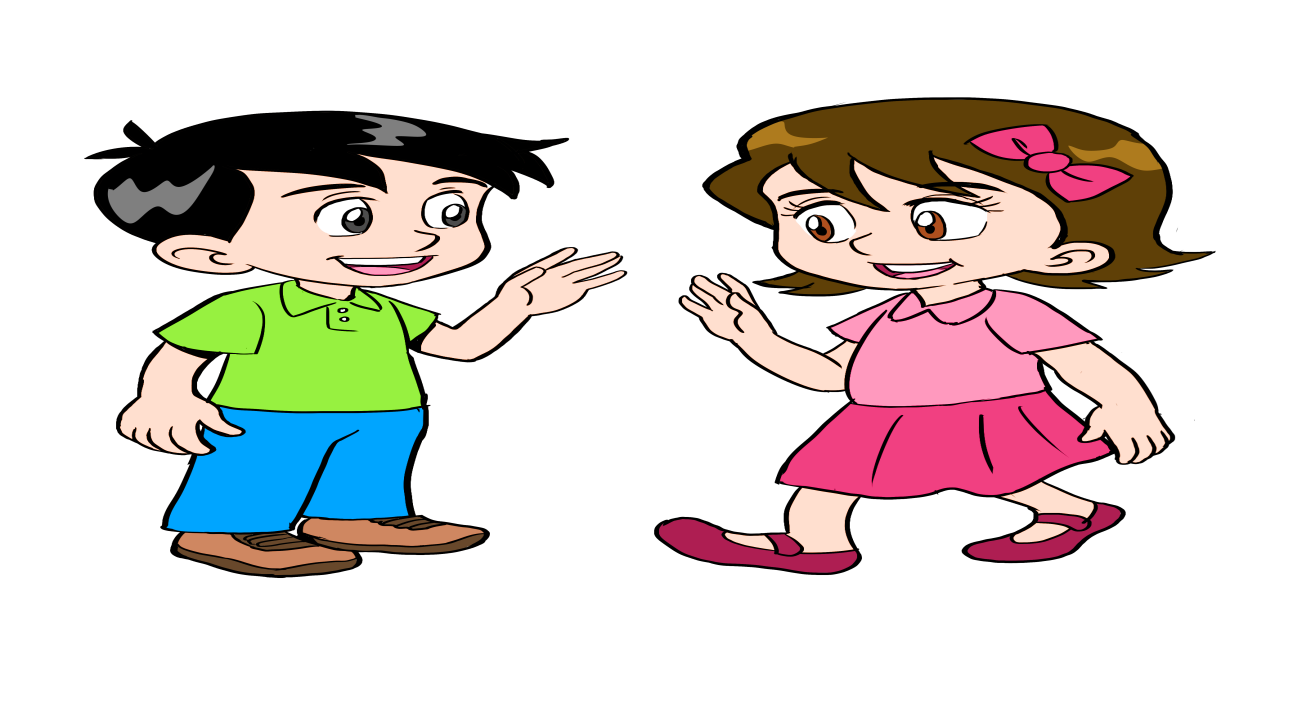 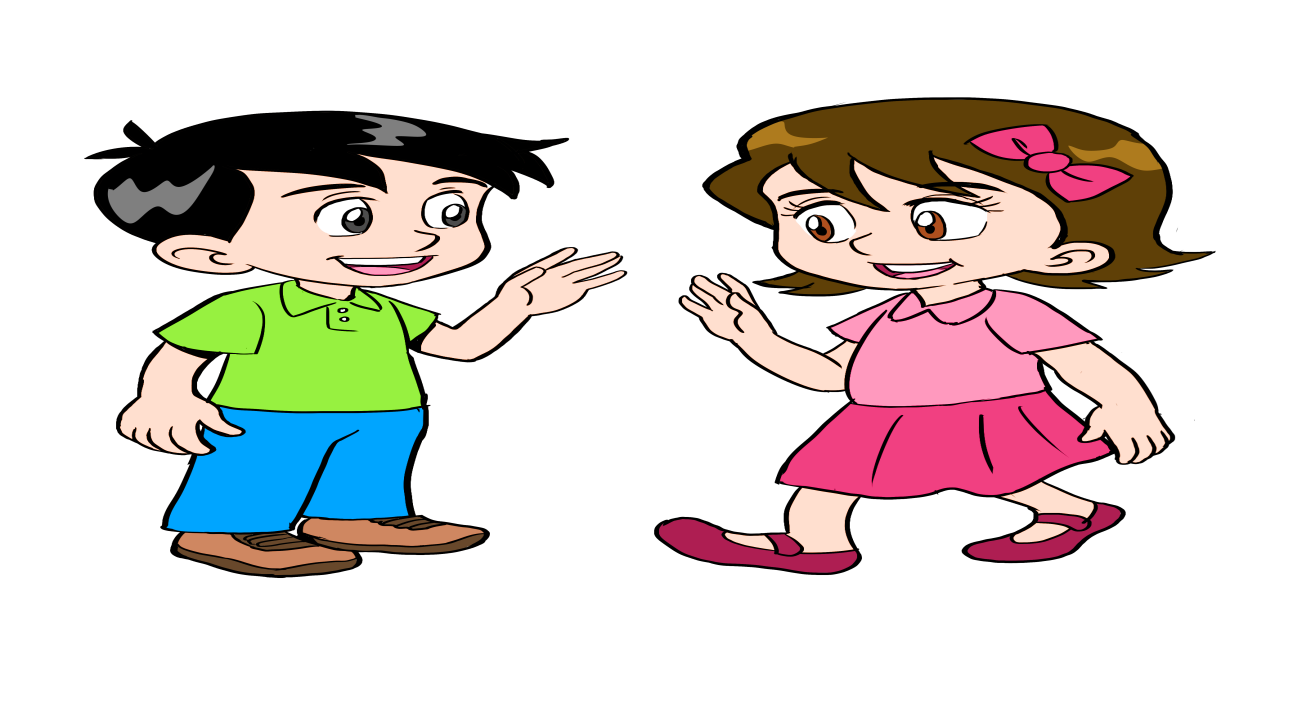 طرح عددين كل منهما مكون من رقمين
ما هي المفردات التي سنستعملها لدرسنا اليوم يا أخي؟
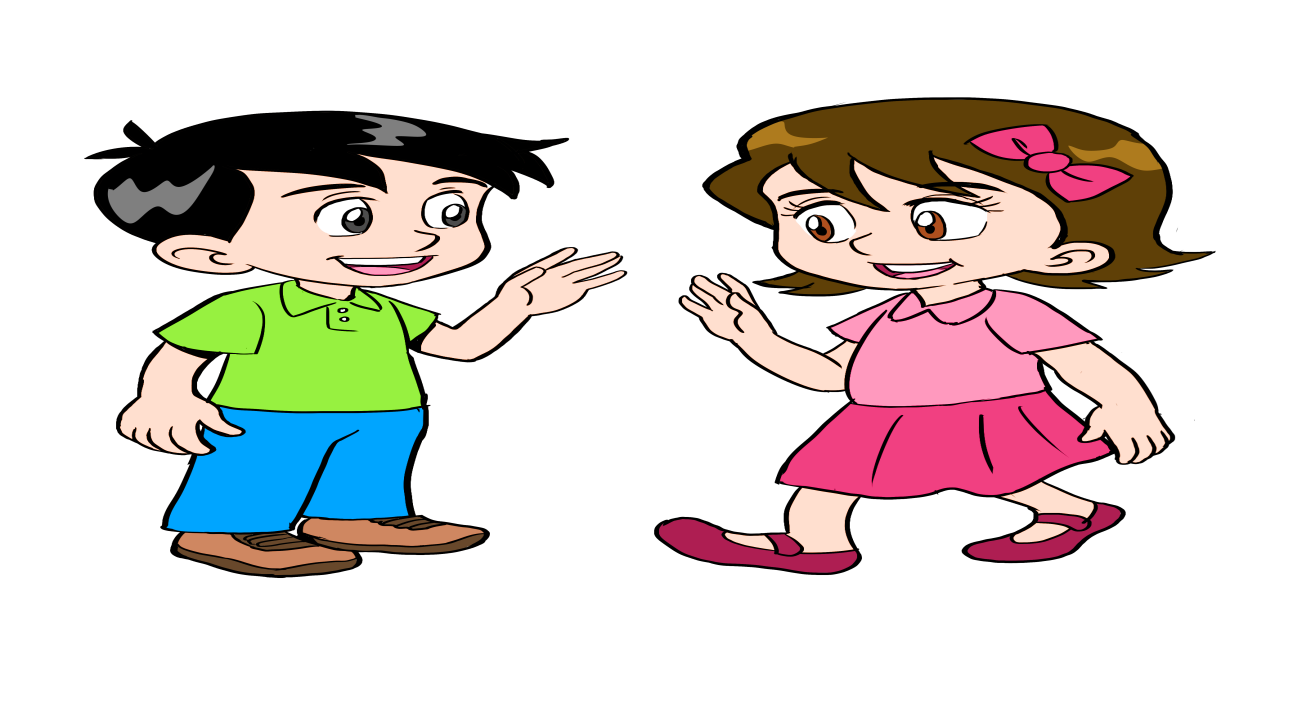 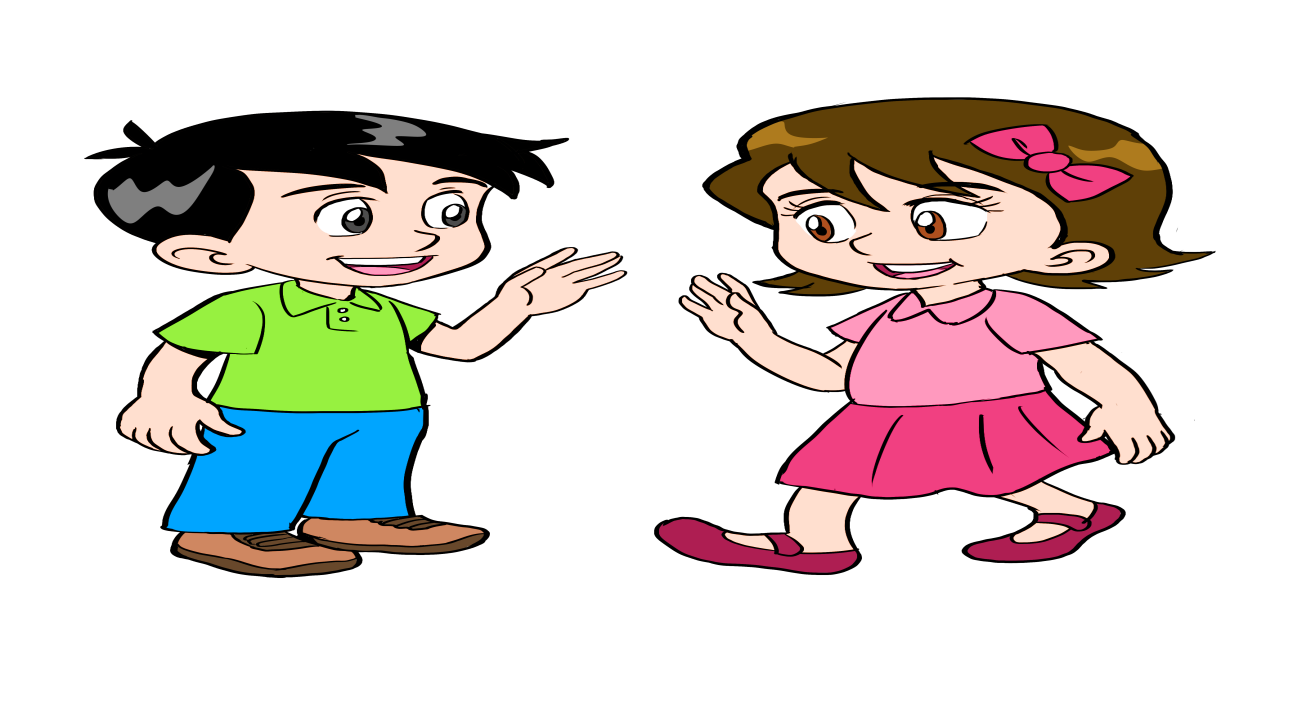 سنستعمل اليوم يا 
أختي
الفرق
وزارة التربية والتعليم – 2020م                                               طرح عددين كل منهما مكون من رقمين- الصف الثالث الابتدائي
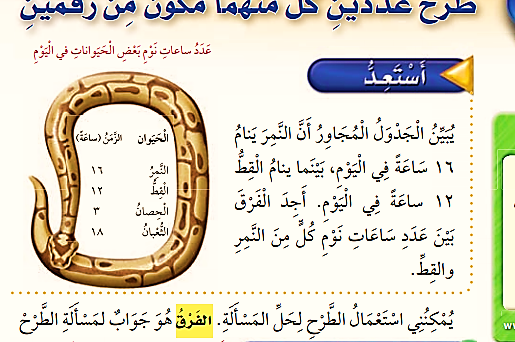 يبين الجدول المجاور أن النمر ينام 16 ساعة في اليوم، بينما ينام القط 12 ساعة في اليوم. أجد الفرق بين عدد ساعات نوم كل من النمر و القط.
كم ساعة ينام النمر أكثر مما ينام القط؟
يمكنني استعمال الطرح لحل المسألة. الفرق هو جواب لمسألة الطرح
لمعرفة ذلك؛ أجد ناتج 6 1  -  2 1  . يمكنني أن أستعمل « قطع دينز » لعمل نموذج للمسألة
الخطوة  2: أطرح العشرات
الخطوة  1: أطرح الآحاد
الآحاد
العشرات
6  1
- 2  1
6  1
- 2  1
6  1
- 2  1
1 عشرات  -   1 عشرات  = 0 عشرات
الفرق 4
6 آحاد  -   2 آحاد  = 4 آحاد
4
4
4
أي أن النمر ينام 4 ساعات أكثر مما ينام القط
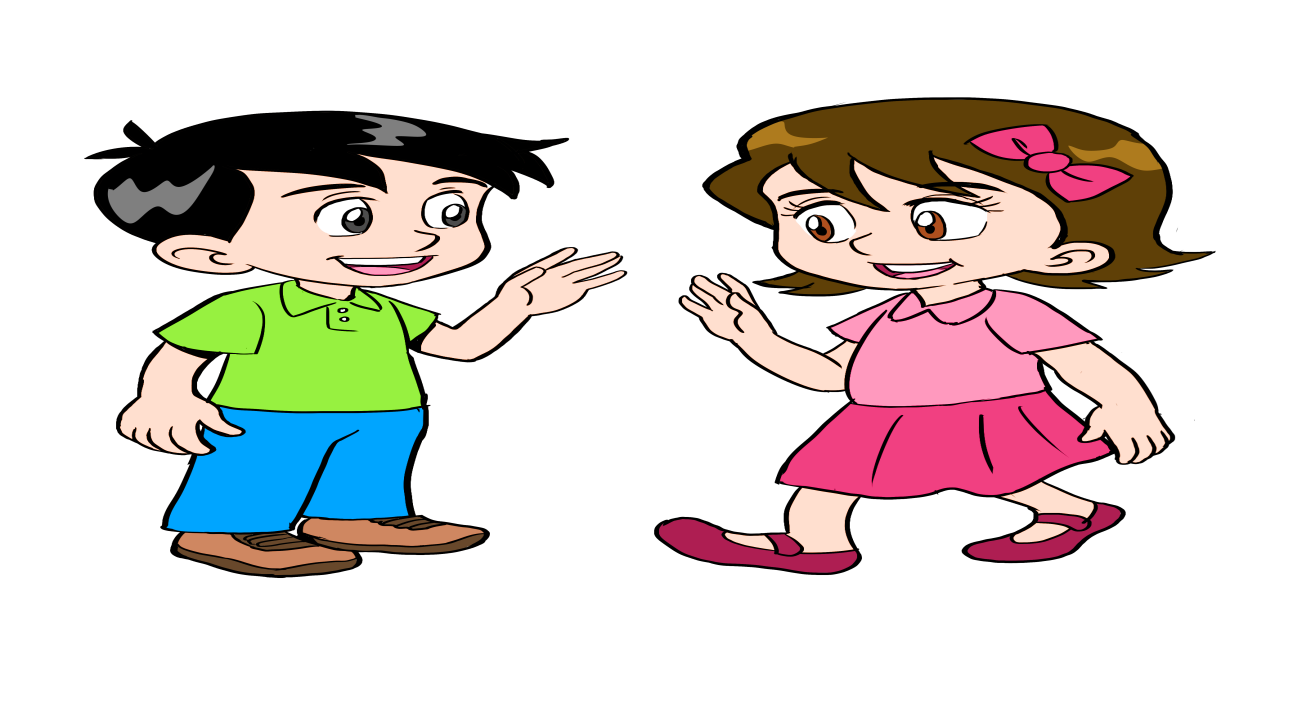 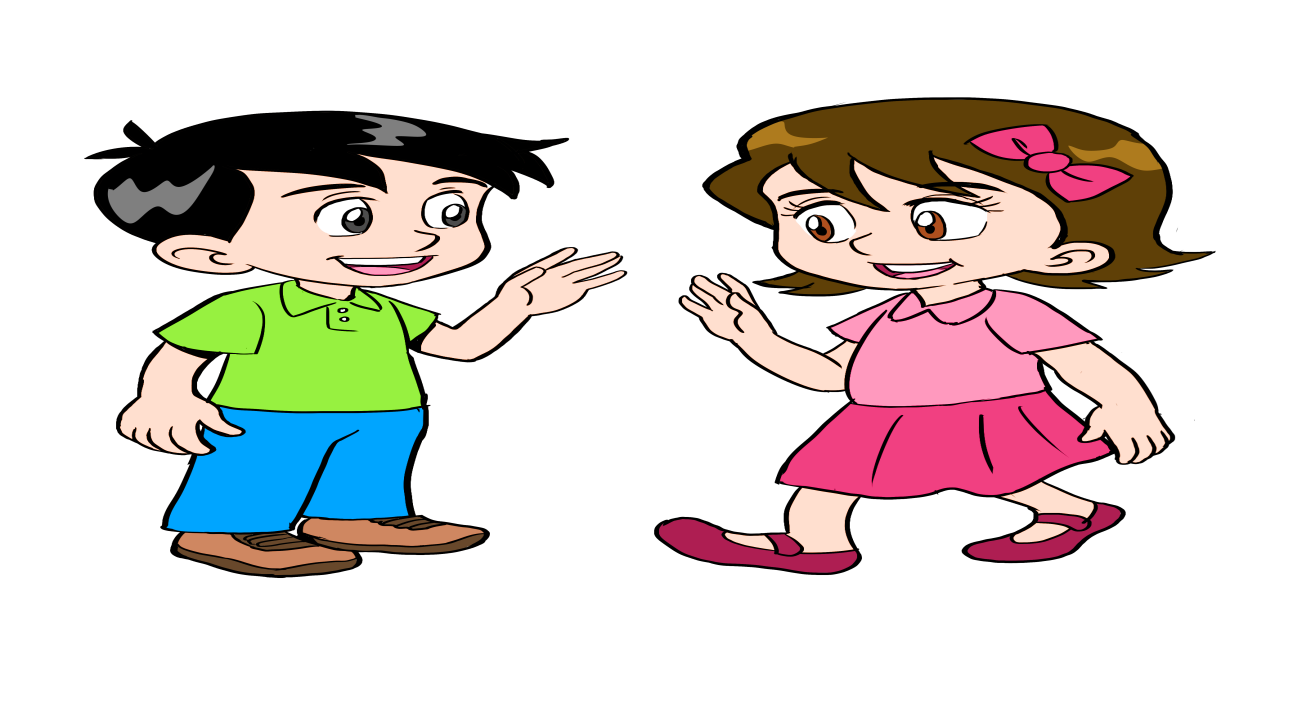 أتحقق:
يمكنني أن أستعمل الجمع للتحقق من إجاباتي.
أسْتَعِدُ
4
+ 2  1
إذن إجابتي صحيحة
6  1
وزارة التربية والتعليم – 2020م                                              طرح عددين كل منهما مكون من رقمين - الصف الثالث الابتدائي
في بعض مسائل الطرح، قد لا يكون عدد الآحاد كافيًا لكي أطرح منه.       و لذلك أحتاج إلى إعادة تجميع .
لمعرفة عدد السيارت التي بقيت مع أحمد، أجد ناتج  4 5  -  8 1
لدى أحمد 54 لعبة على شكل سيارة. فإذا أضاع منها 18 لعبة، فكم لعبة بقيت معه؟
الخطوة  2: أطرح العشرات
الخطوة  1: أطرح الآحاد
لا أستطيع ان أطرح 8 آحاد من 4 آحاد . لذا ؛ أعيد تجميع عشرة واحدة إلى 10 آحاد , فيصبح عدد الآحاد = 4 آحاد + 10 آحاد = 14 آحاد و الآن يمكنني الطرح:
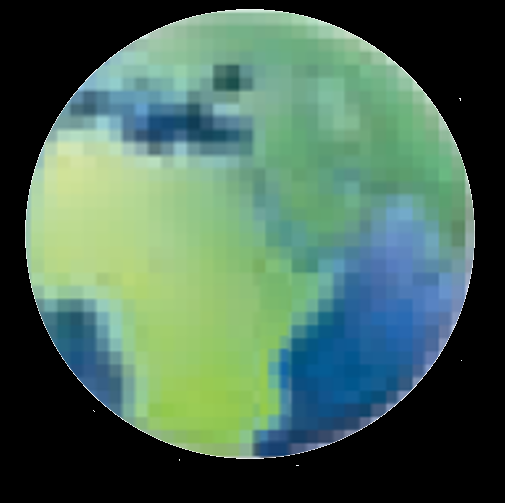 4
14
4
14
4  5
- 8  1
4  5
- 8  1
4  5
- 8  1
4 عشرات  -   1 عشرات  = 3 عشرات
3
6
14 آحاد  -   8 آحاد  = 6 آحاد
6  3
6
أتحقق:
يمكنني أن أستعمل الجمع للتحقق من إجاباتي
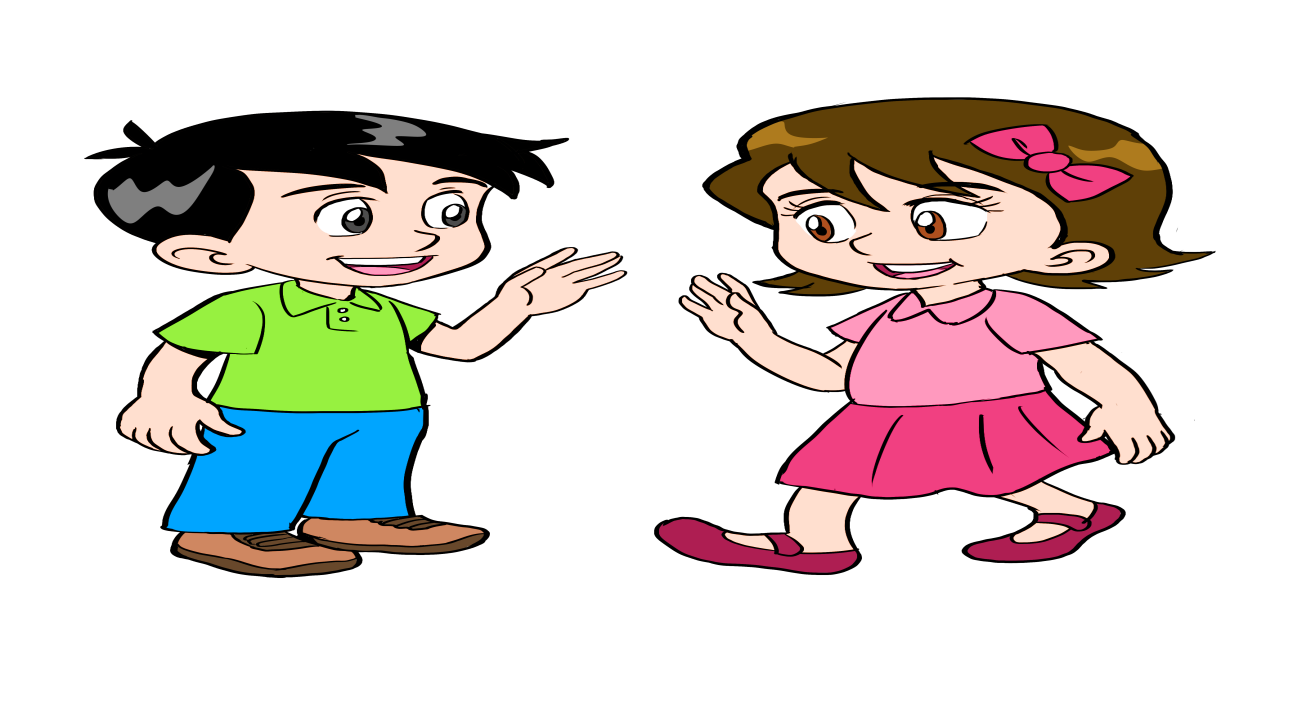 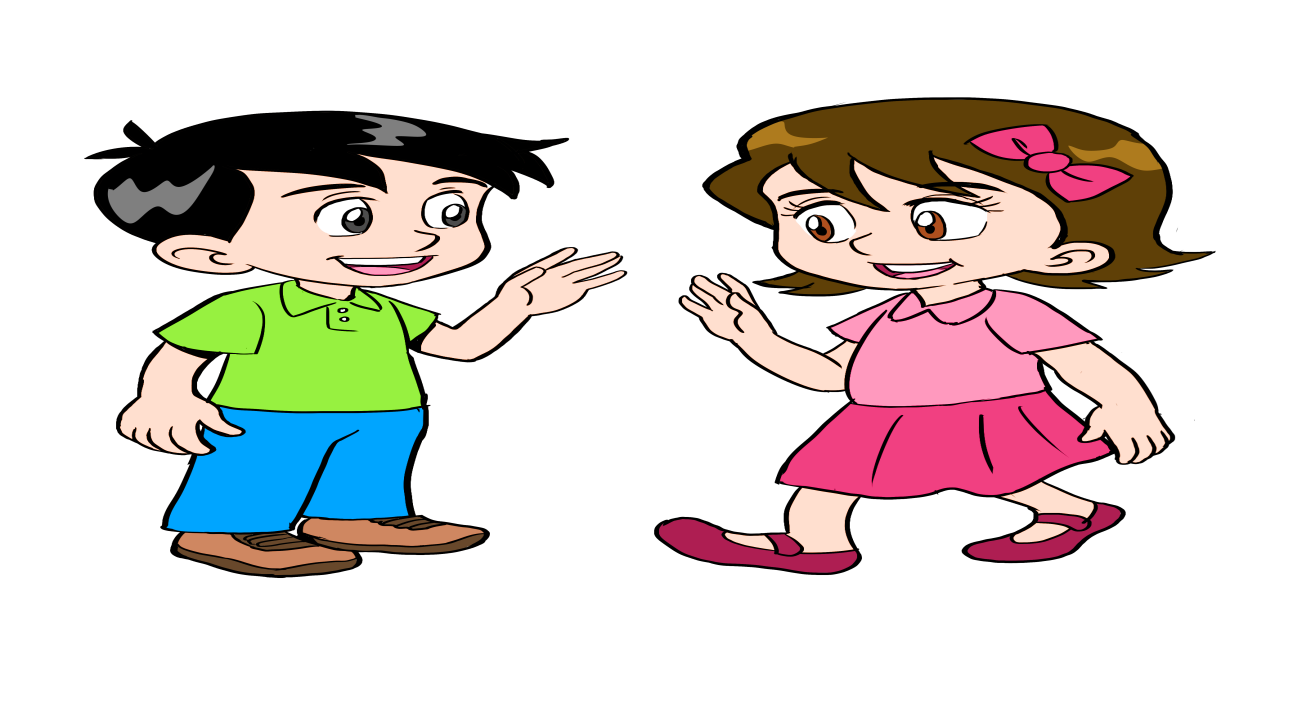 6  3
+ 8  1
مِن واقِعِ الحَياةِ
مثالٌ
إذن، إجابتي صحيحة
4  5
وزارة التربية والتعليم – 2020م                                              طرح عددين كل منهما مكون من رقمين - الصف الثالث الابتدائي
الزمن: دقيقة
أجد ناتج الطرح، أستعمل قطع دينز إذا لزم الأمر، ثم أتحقق من إجاباتي :
أجب عن التدريب في ورقة خارجية. ثم تأكد من الإجابة
5  7
- 8  1
9  3
- 4  1
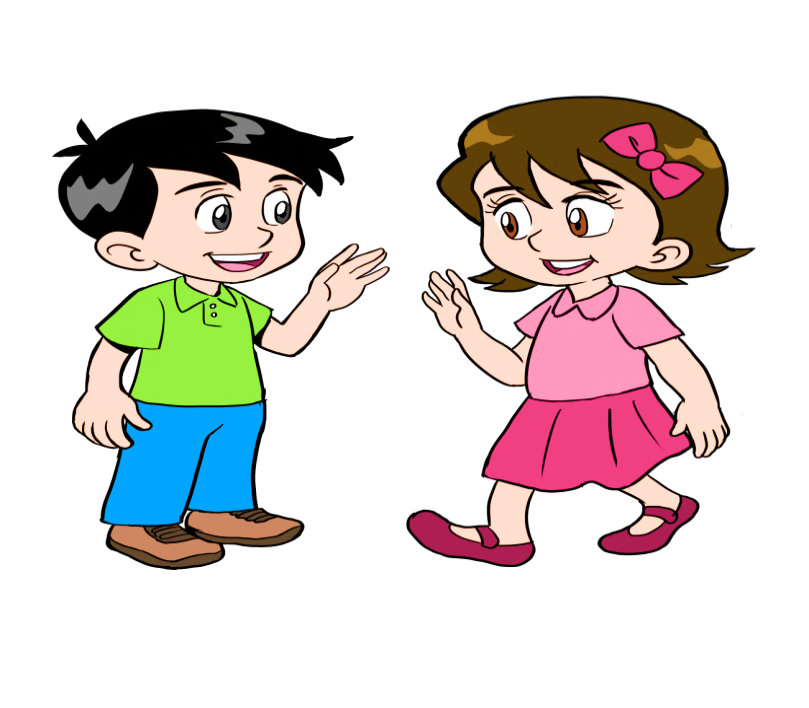 7  5
5  2
تدريب
ممتاز
وزارة التربية والتعليم – 2020م                                              طرح عددين كل منهما مكون من رقمين - الصف الثالث الابتدائي
الزمن: دقيقة
عند فاطمة 26 علبة عصير بنكهات مختلفة. فإذا كانت 8 علب منها بنكهة الليمون، فما عدد العلب بالنكهات الأخرى؟
أجب عن التدريب في ورقة خارجية. ثم تأكد من الإجابة
6  2  
- 8
أحسنت
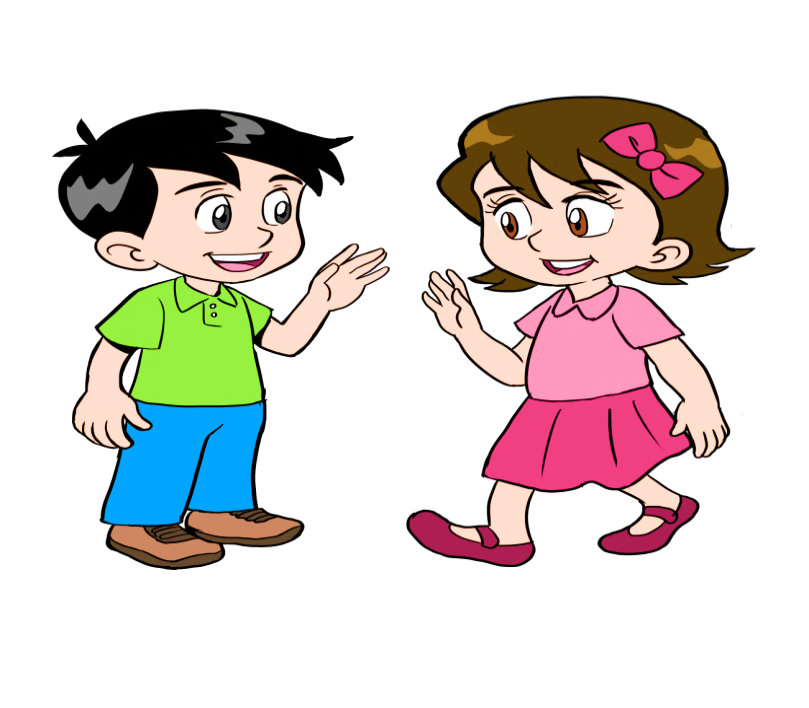 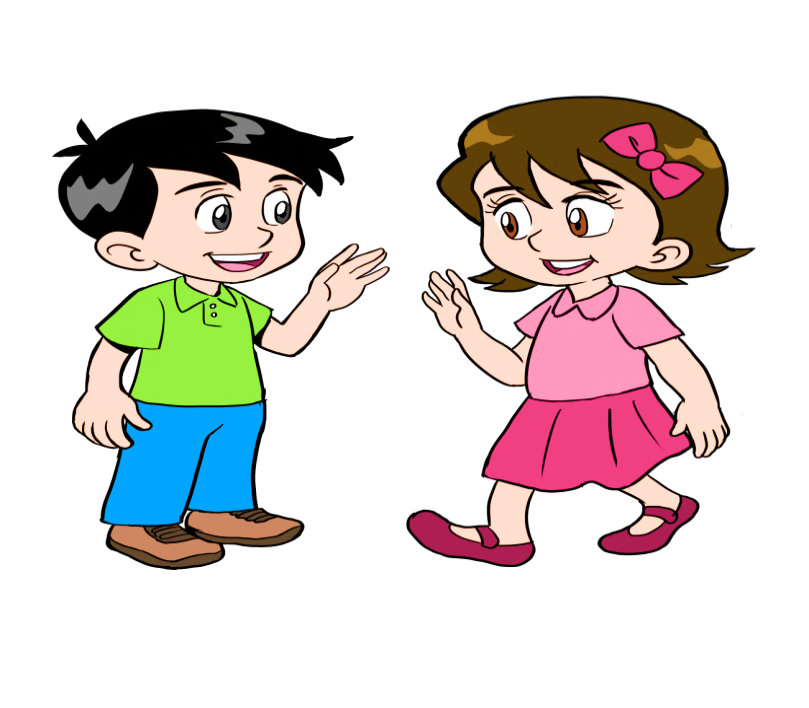 تدريب
8  1
وزارة التربية والتعليم – 2020م                                               طرح عددين كل منهما مكون من رقمين- الصف الثالث الابتدائي
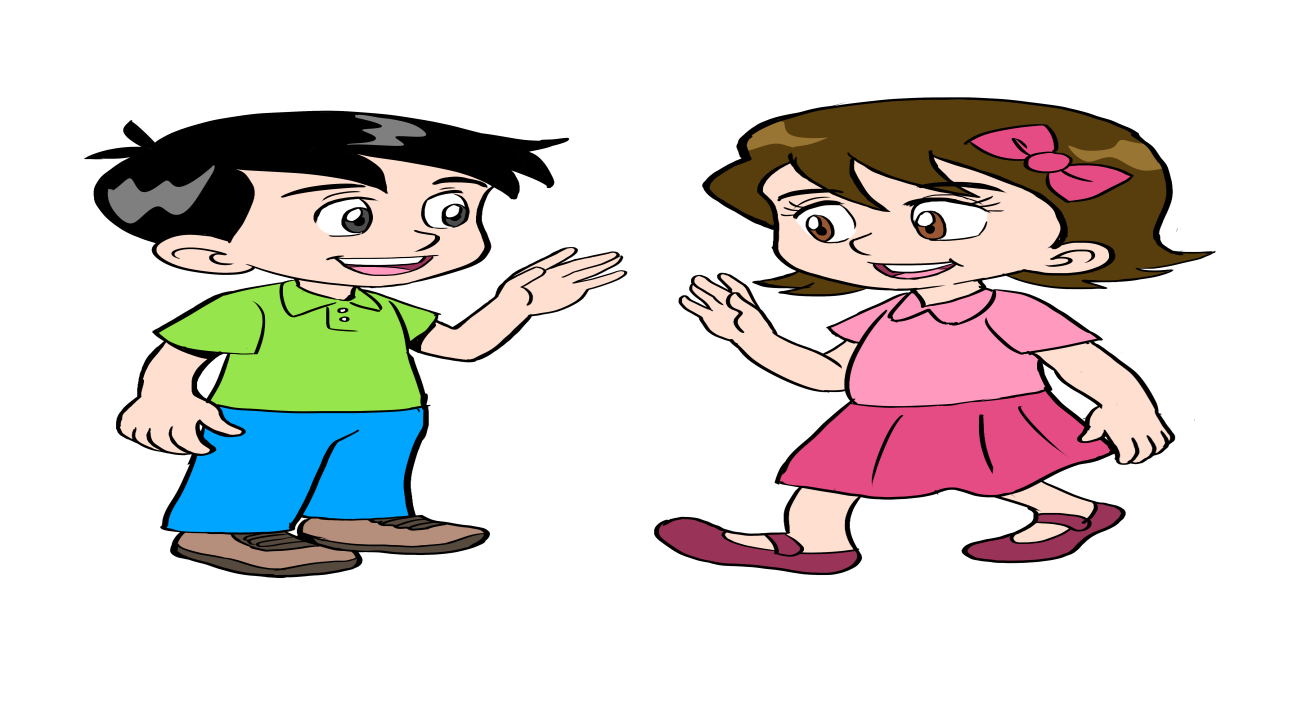 هل تذكر لي يا أخي،
 ماذا تعلمنا اليوم؟
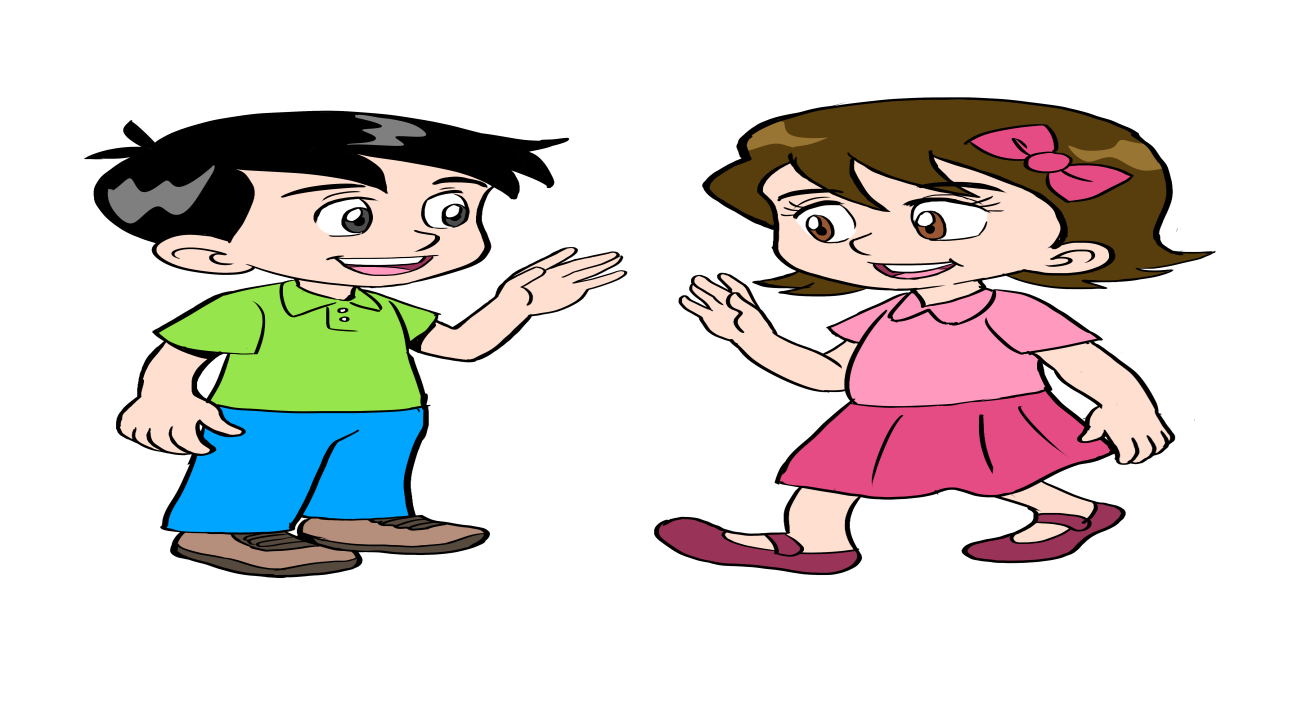 تعلمنا اليوم

طرح عددين كل منهما مكون من رقمين
وزارة التربية والتعليم – 2020م                                               طرح عددين كل منهما مكون من رقمين- الصف الثالث الابتدائي
عزيزي الطالب عزيزتي الطالبة

 لمزيد من الاستفادة يمكنك الرجوع لكتاب الطالب 

لحل تمارين الدرس صفحة 64 - 65
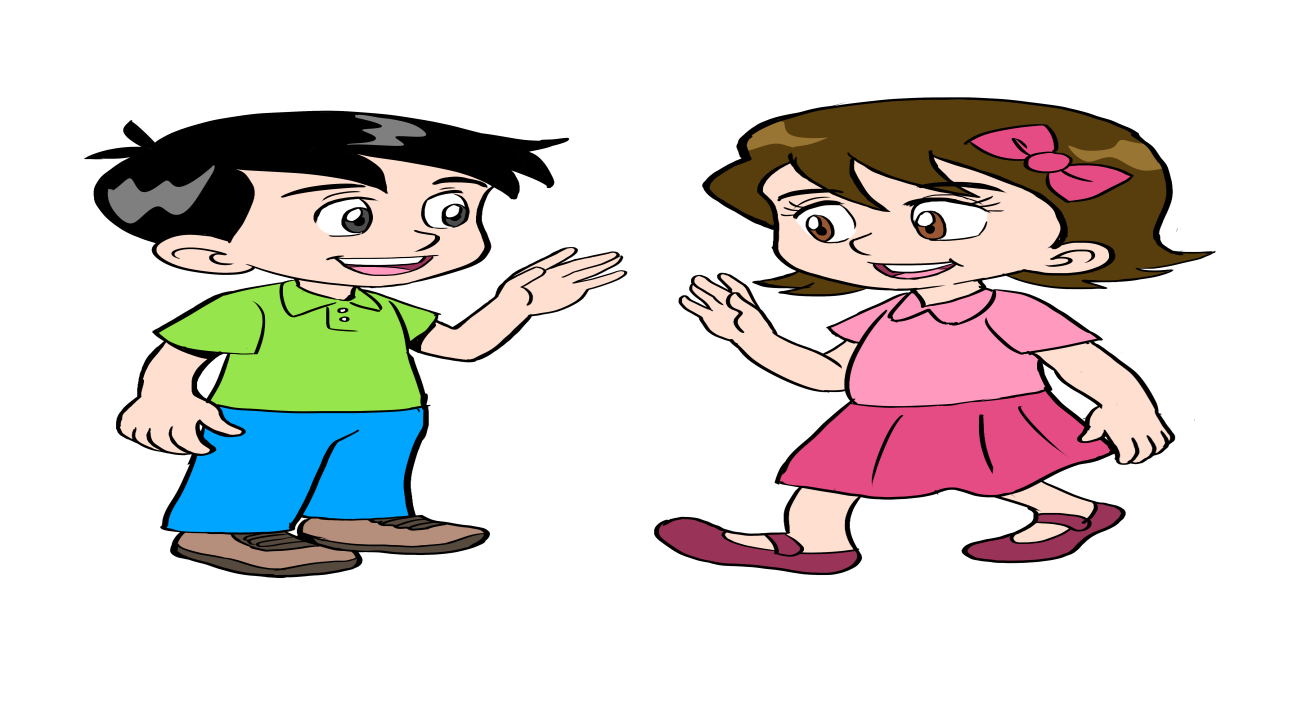 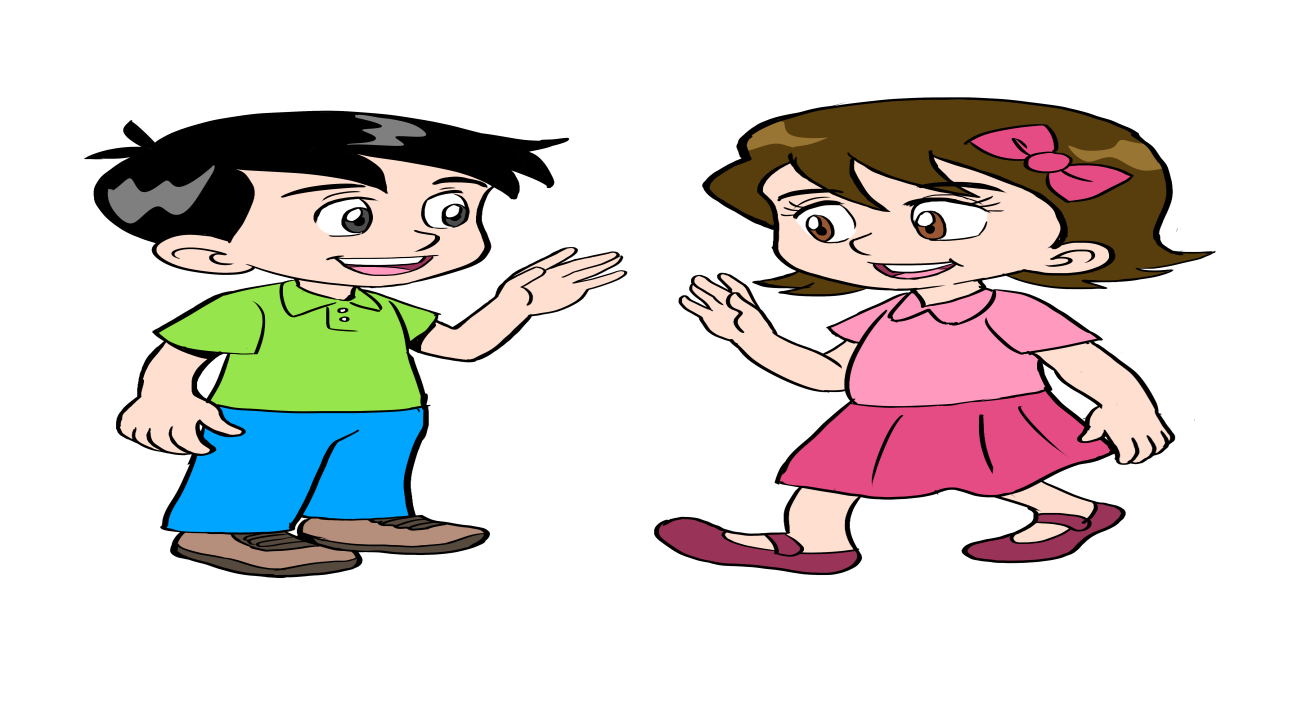 وزارة التربية والتعليم – 2020م                                             طرح عددين كل منهما مكون من رقمين  - الصف الثالث الابتدائي
انتهى الدرس
وزارة التربية والتعليم – 2020م                                                طرح عددين كل منهما مكون من رقمين-الصف الثالث الابتدائي